GIORNATA MONDIALE SULLA CONSAPEVOLEZZA DELL’AUTISMO
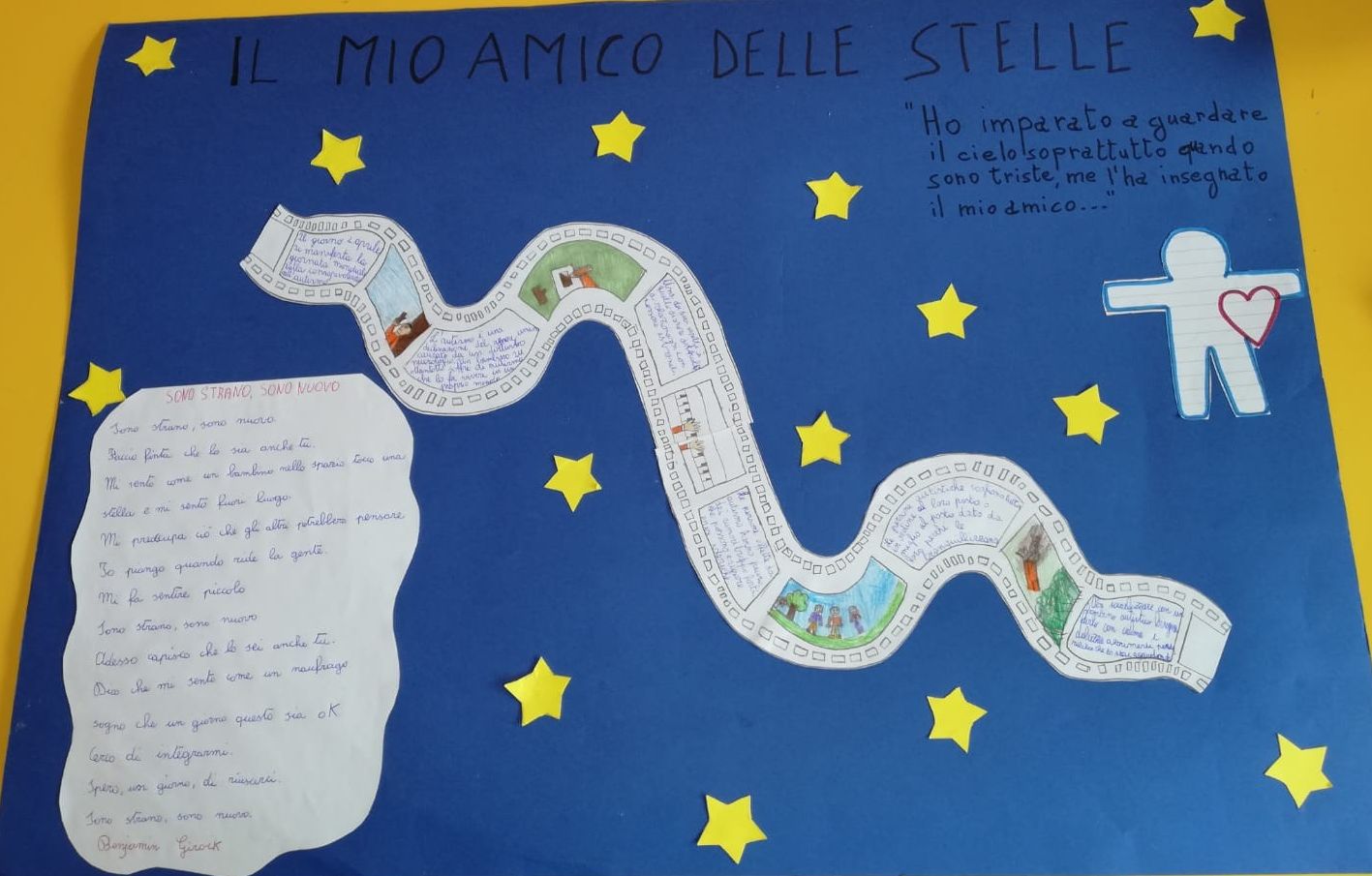 SCUOLA PRIMARIA CAPOLUOGO CLASSE V SEZ.A